Microsoft Scenario Library
Discover industry and role-based use cases
Top 10 to "Try First"
with Microsoft 365 CopilotFoundational skills for new users
1
2
3
4
5
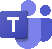 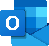 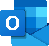 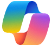 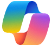 Recap a meeting – let Copilot keep track of key topics and action items so you can stay focused during the meeting and avoid listening to the recording after.
Summarize an email thread 
– get quickly caught up to a long, complex email thread.
Draft email 
– personalize the tone and length.
Summarize a document 
– get right down to business by summarizing long documents and focusing on the relevant sections.
Tell me about a topic/project 
– provide insights and analysis from across multiple sources to get up to speed quickly.
Draft an email to [name] that informs them that Project X is delayed two weeks. Make it short and casual in tone.
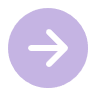 Draft an email with notes and action items from meeting
Click on the Summarize icon
Give me a bulleted list of key points from file
Tell me what's new about topic organized by emails, chats, and files?
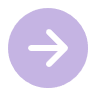 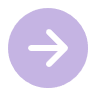 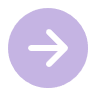 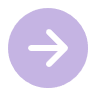 6
7
8
9
10
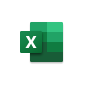 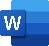 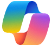 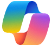 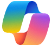 Give me some ideas for …
– boost your creativity with ideas for your work such as agendas, product names, social media posts, etc.
Help me write … 
– jumpstart creativity and write and edit like a pro by getting a first draft in seconds.
What did they say … 
– when you vaguely remember someone mentioning a topic, have Copilot do the research.
How do I …
– let Copilot help you build or fix formulas in Excel.
Translate a message 
– with business becoming increasingly international, it’s important to be able to read or write messages in other languages.
Suggest 10 compelling taglines based on file
Generate three ways to say [x]
What did person say about topic
How do I sum values that are greater than 0?
Translate the following text into French:
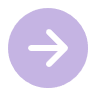 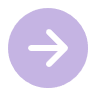 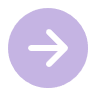 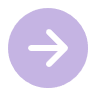 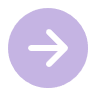 For more prompts, visit Prompt Gallery at: aka.ms/prompts
AI value journey
Grow value from a base of solid usage and individual productivity and then extend through agents to impact organizational KPIs.
Org Value
Autonomous agents
Industry use cases
Functional Value
Role-based agents
Functional use cases
Individual Value
Day in the Life use cases
Prompt Gallery
”Effort” level for each scenario
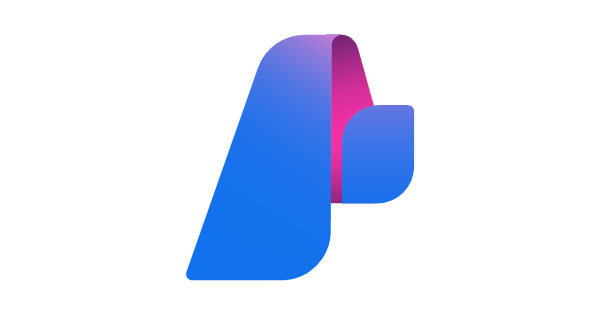 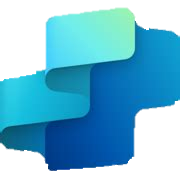 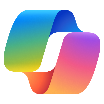 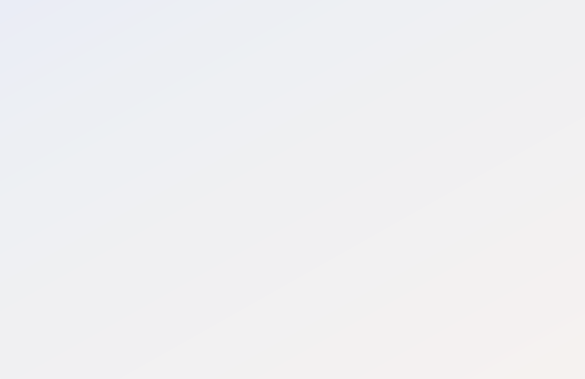 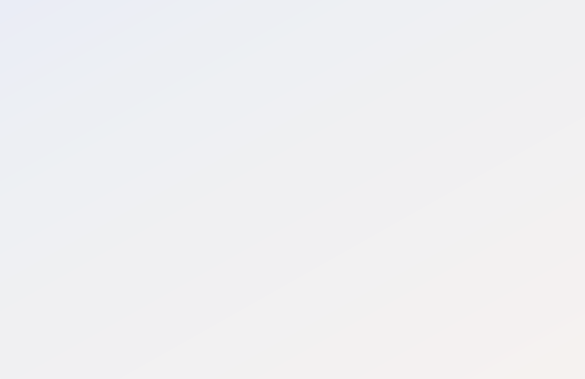 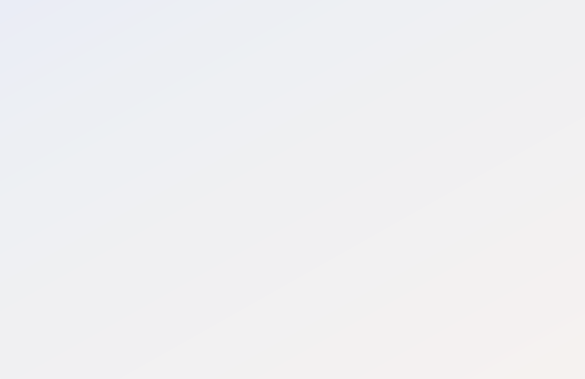 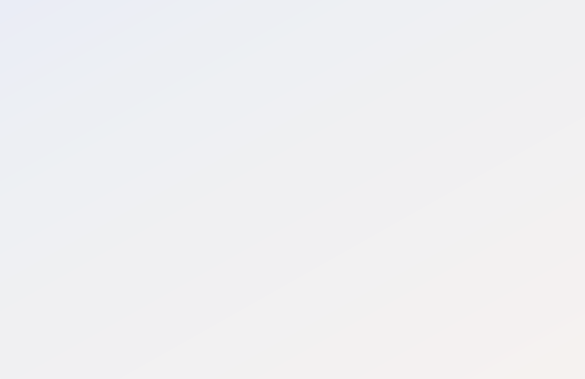 Start
Buy
Extend
Build
1
2
3
4
Tailor your data, systems, and workflows via agents 
(Low-code agents or purchased AI apps and agents)
Your first step into generative AI (Included in Microsoft 365)
Unlock productivity out of the box (Licensed AI products)
Build AI-driven applications
(Pro-code agents and apps)
Microsoft 365 Copilot Chat
Web-grounded agents
Microsoft 365 Copilot
Security Copilot
Dynamics 365
Role-based AI Agents
SharePoint agents
Agent Builder
Copilot Studio
Copilot Studio
Azure AI Foundry
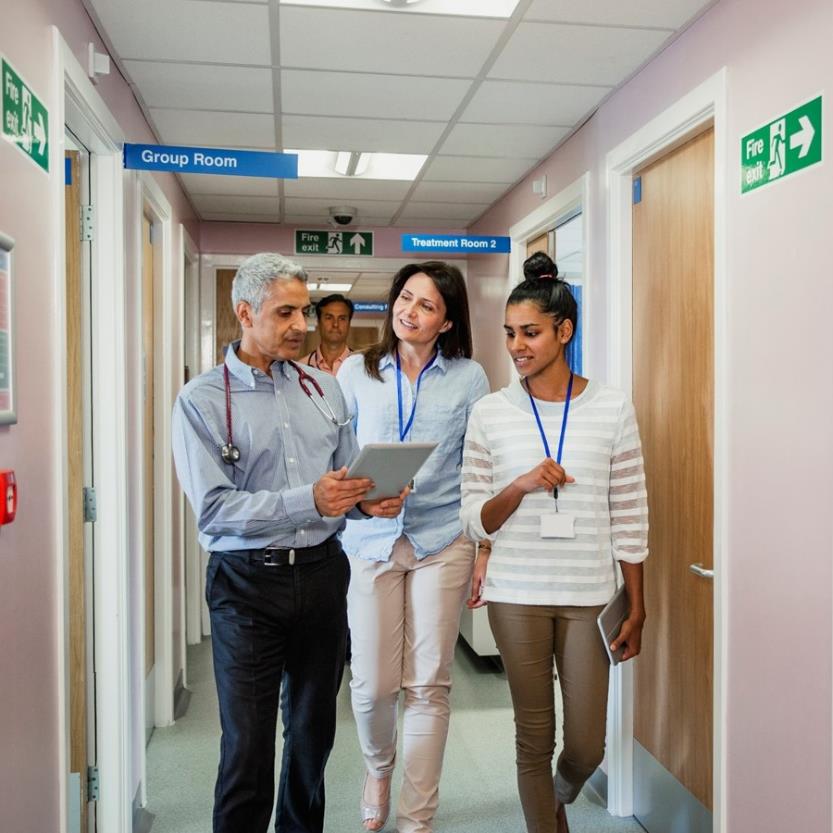 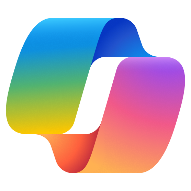 AI use cases forHealthcare
Copilot Healthcare use cases
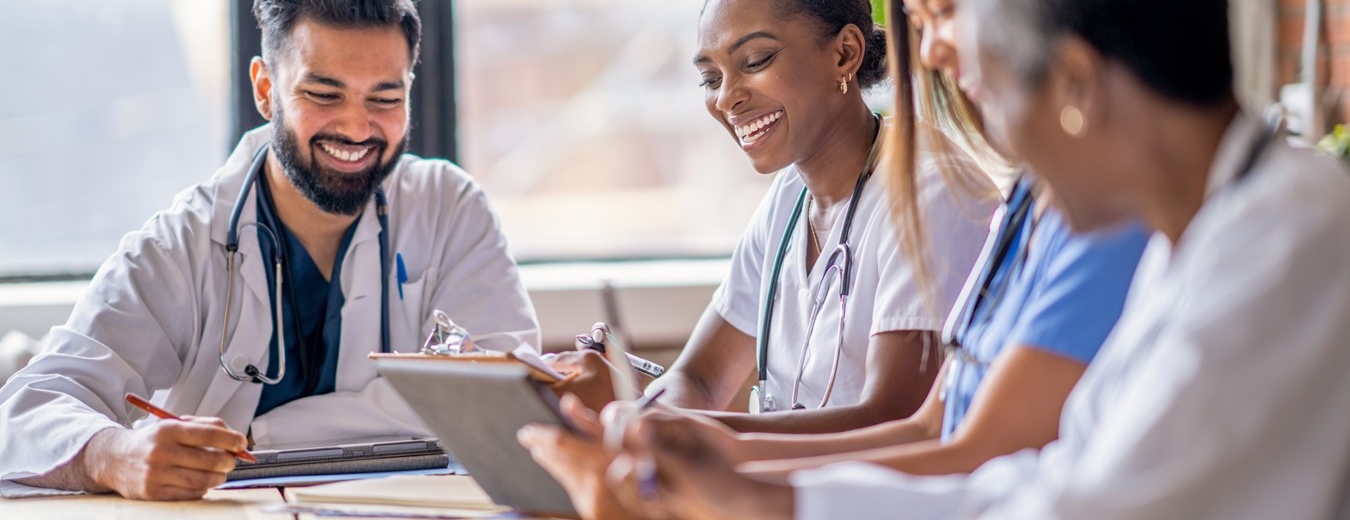 Overview and KPIs
Day in the life
Use case by role
KPIs play a crucial role in the sector, providing a compass to navigate toward success. Let's dive into KPIs for Healthcare and how AI can assist.
See how real-life Healthcare pros are using AI in their day-to-day.
AI can simplify the tasks that Healthcare pros perform every day. Look at key use cases and how Copilot and agents can assist along the way.
AI use cases for Healthcare
The Healthcare industry is faced with finding ways to improve access to healthcare and the overall quality of care for patients while maximizing efficiency due to current and projected workforce shortages and the need to contain costs. Focus is also on finding ways to streamline research and development of new patient care while remaining compliant with regulatory requirements and maintaining data security.
Goals and challenges
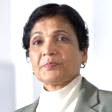 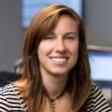 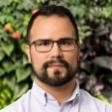 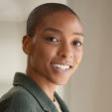 Healthcare roles using AI
Clinician
Researcher
Claims Manager
Medical Director
AI can assist with...
AI assists Healthcare organizations with numerous tasks that impact critical areas like patient care, clinical efficiency, managing research, and processing claims.
Health provider
Enhance clinician efficiency
Buy
Microsoft 365 Copilot
Provide your clinicians with an AI assistant to simplify tasks and free up time for patient interactions.
Manage appointments
Summarize departmental meeting
Update team on new metrics
Prompt Copilot to summarize your upcoming patient appointments.
After a departmental meeting, perform a quick comparative study on the reviewed metrics.
Draft an email for your team with relevant notes, important documents, and operational metrics from the discussion.
Copilot in Teams
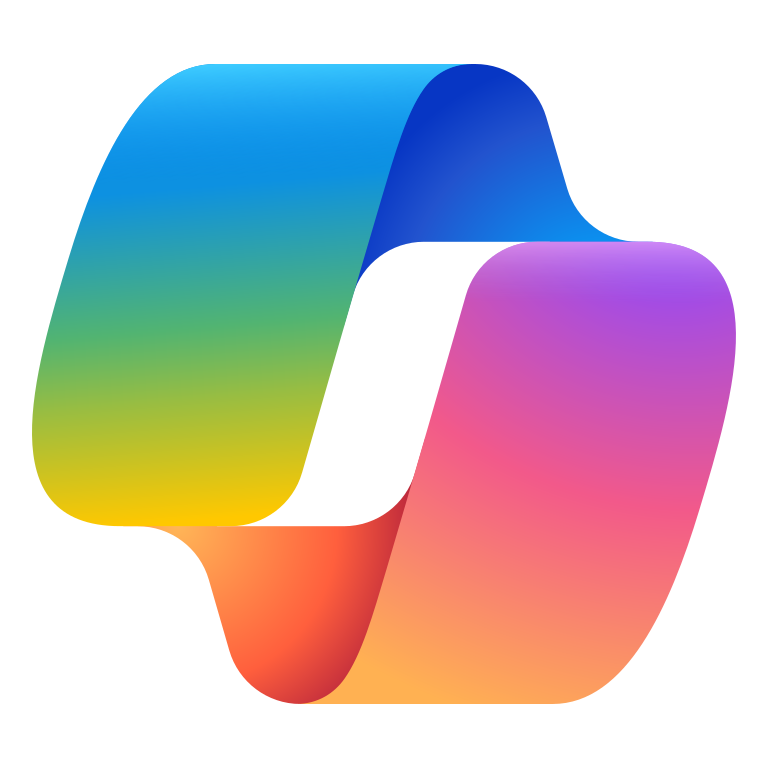 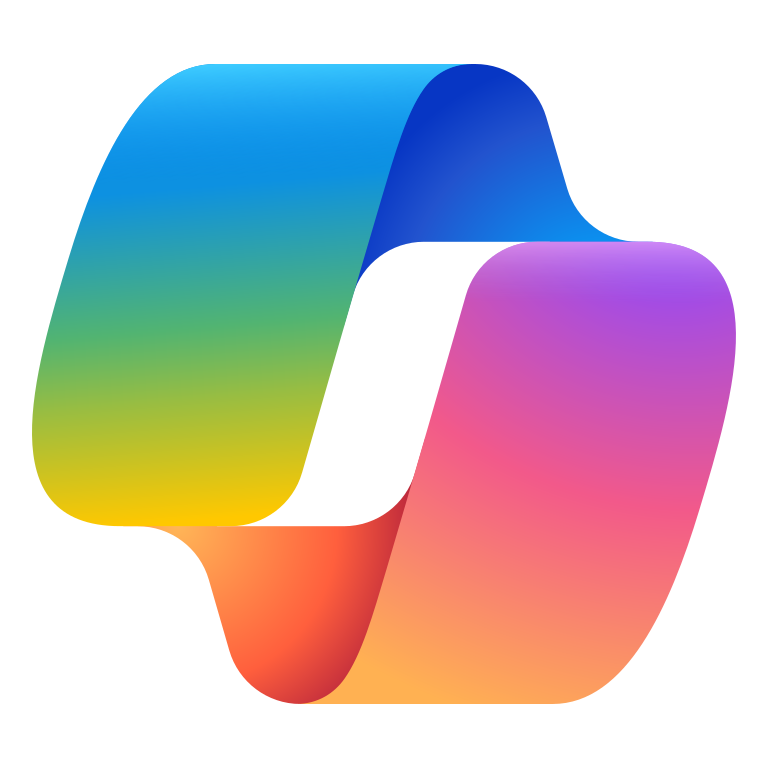 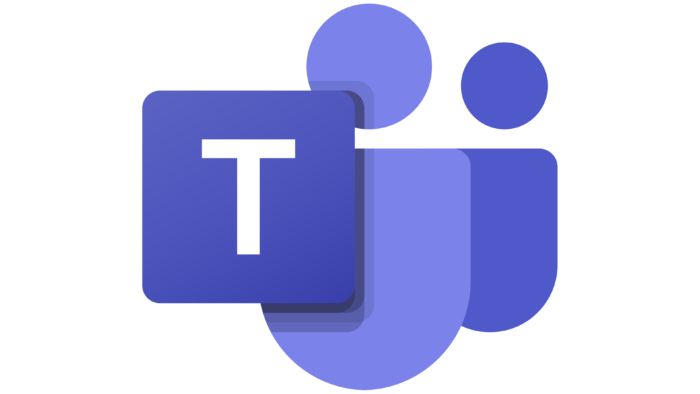 Copilot Chat2
Copilot Chat2
Benefit: Catch up on your day and manage appointments from your calendar, ensuring follow-up on past action items.
Benefit: Perform quick analysis between notes and summarize the changes to the performance metrics in a table.
Benefit: Quickly draft an email with notes and action items from the past meeting.
KPIs impacted
Prepare for a conference
Find prescribing information
Before prescribing new medication to a patient, ask Copilot to locate the Prescribing Information (PI) document.
Prepare a compelling white paper for an upcoming medical conference on innovative surgical techniques for minimally invasive procedures and has limited time.
Wait times
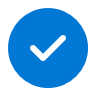 Patient satisfaction
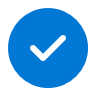 Copilot in Word
Value benefit
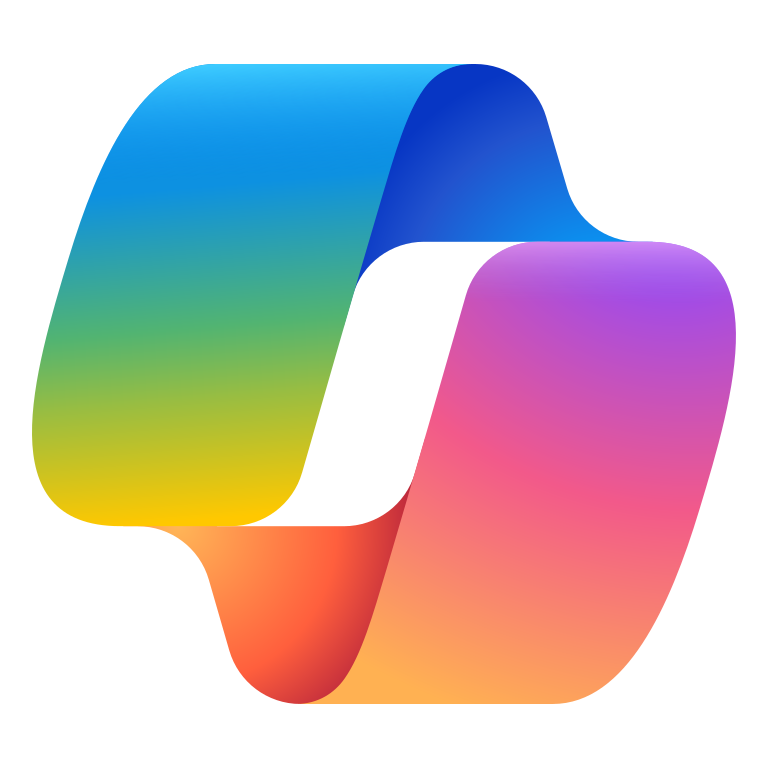 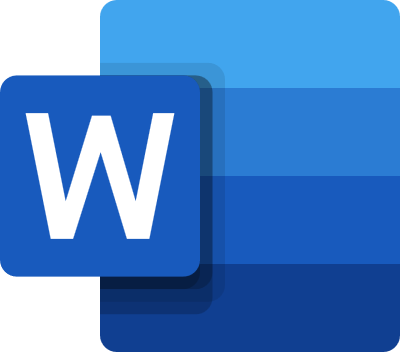 Copilot Chat1
Cost savings
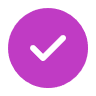 Benefit: Assimilate relevant research materials, existing collateral, case studies, and other content on the topic from existing repositories.
Benefit: Reduce time for research about drug interactions, side effects, and more with Copilot locating important documents.
Employee experience
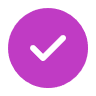 Health provider
Optimize workforce planning
Buy
Microsoft 365 Copilot
Hospital administrators can use AI to help manage staff planning, communication, tracking, and reporting.
Data analysis
Optimal shift planning
Streamline communication
A hospital’s clinical leader faces challenges in managing their nursing staff effectively due to high turnover, scheduling complexities, and skill gaps and wants proactive workforce planning measures.
Using data from the enterprise resourcing application, design balanced schedules that consider individual preferences, skill sets, and workload distribution for real-time and predicted need.
Communicate with staff on the updated shift plans, staffing needs, and other operational requirements.
Copilot in Excel
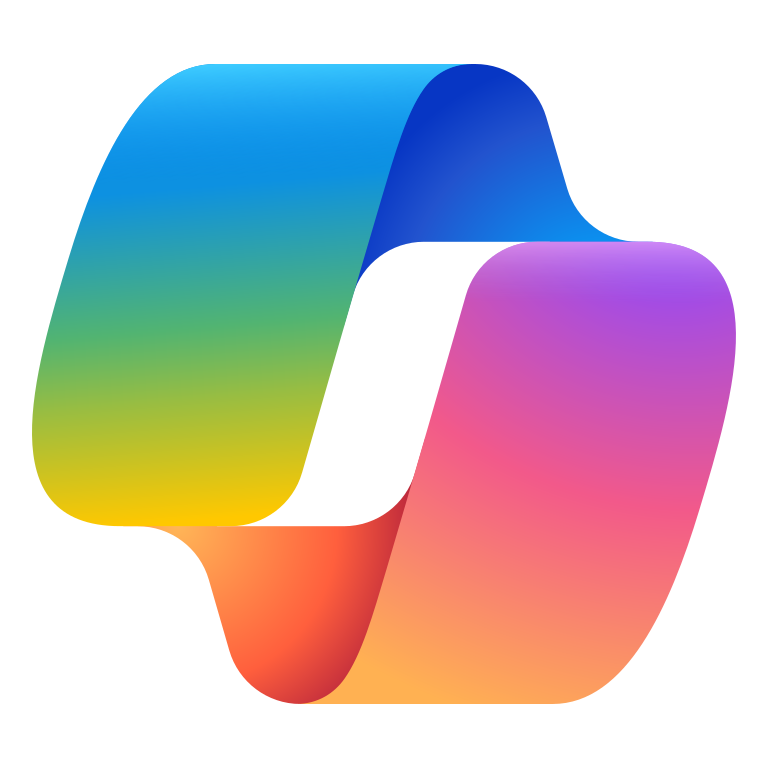 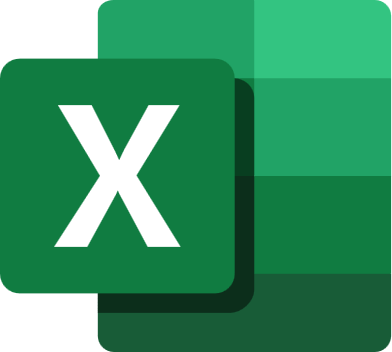 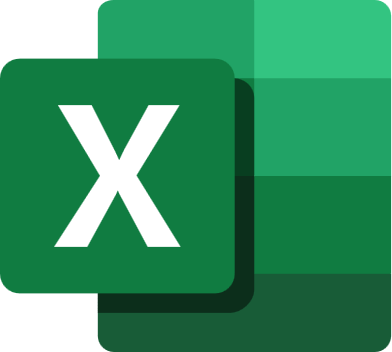 Copilot in Excel
Copilot Chat2
Benefit: Analyze trends and identify patterns in nurse call-offs, patient volumes, skill sets, and workload distribution across different departments and specialties.
Benefit: Explore flexible scheduling options such short shifts or part-time roles to attract and retain nurses seeking work-life balance.
Benefit: Draft communication to provide the workforce with updates on staffing and scheduling.
KPIs impacted
Administrative efficiency reporting
Performance tracking
Report on staffing costs, overtime hours, and nurse-to-patient ratios, freeing up time for strategic decision-making.
Track Key Performance Indicators (KPIs) such as overtime hours, peak interval staffing levels, and skill utilization to identify areas for individual and team improvement.
Wait times
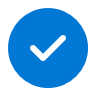 Patient satisfaction
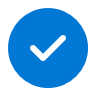 Copilot in PowerPoint
Value benefit
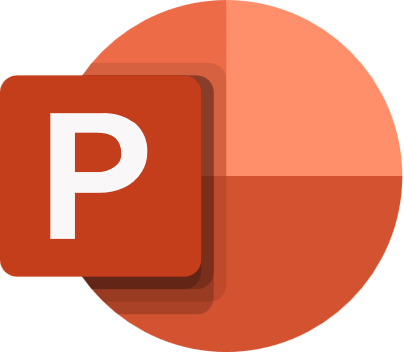 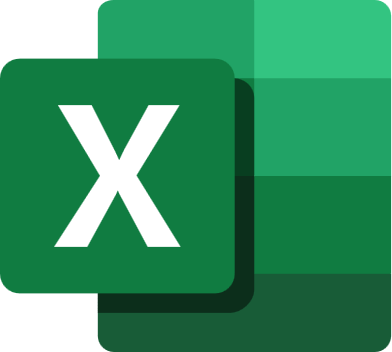 Copilot in Excel
Employee experience
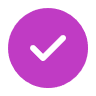 Benefit: Generate visuals and summaries to effectively communicate staffing insights to hospital management.
Benefit: Analyze the KPI data and create customized visuals to identify improvement areas.
Cost savings
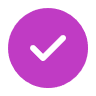 Health provider
Organize and manage research knowledge
Buy
Microsoft 365 Copilot
People involved in clinical research can use AI to find and summarize content to make their work easier and improve grant applications.
Compile research
Compare with current trials
Check regulations
Prompt Copilot to compile the latest research on immunotherapy for lung cancer from the past year and categorize studies by drug efficacy, side effects, and patient quality of life.
Ask Copilot to cross-reference the studies with current clinical trials. Copilot compares the studies with your organization’s internal trial database, presenting a matched list of trials.
Use Copilot to locate applicable FDA and HIPAA regulations for your research so you can verify that your research methodologies are compliant.
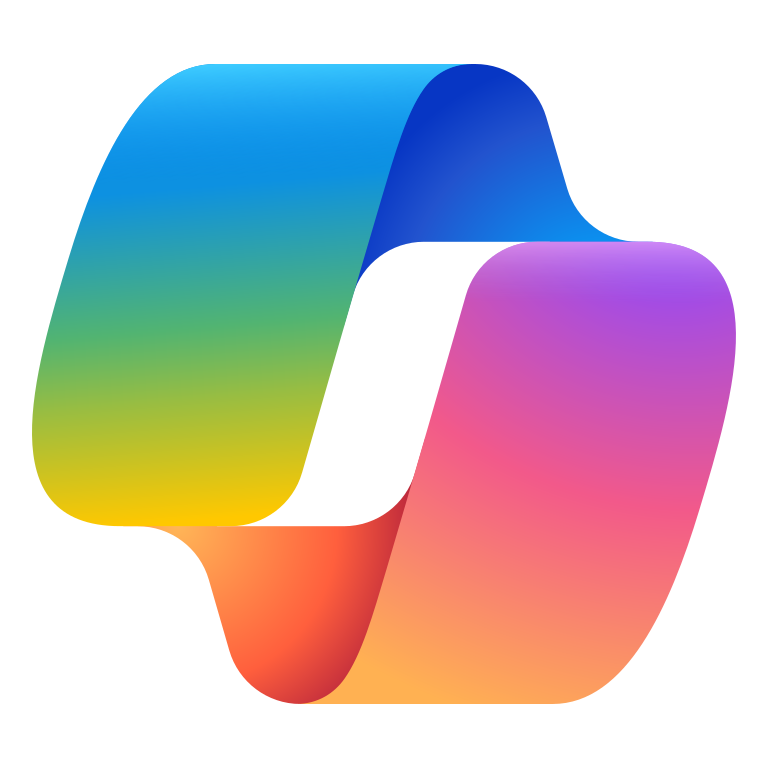 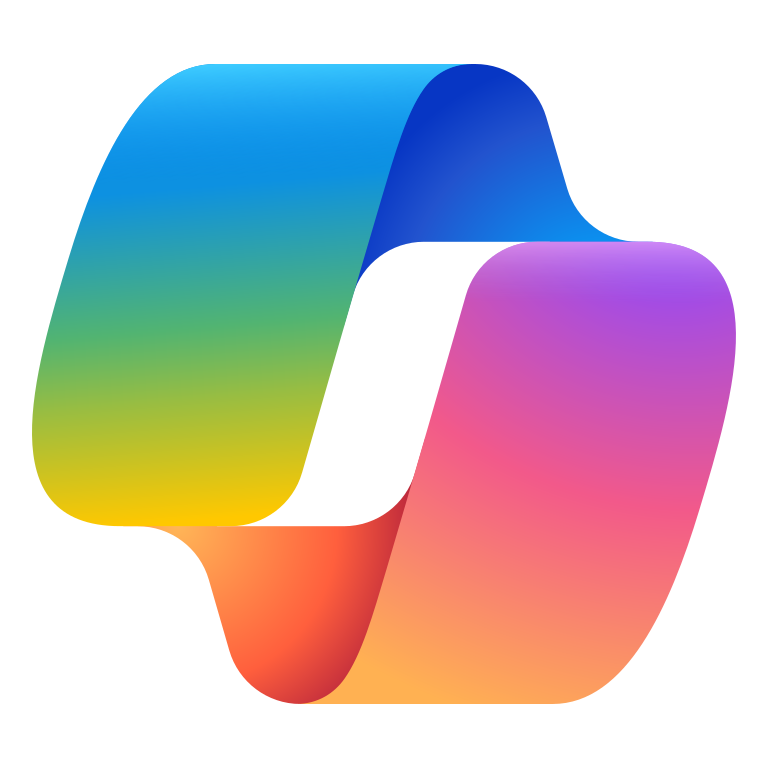 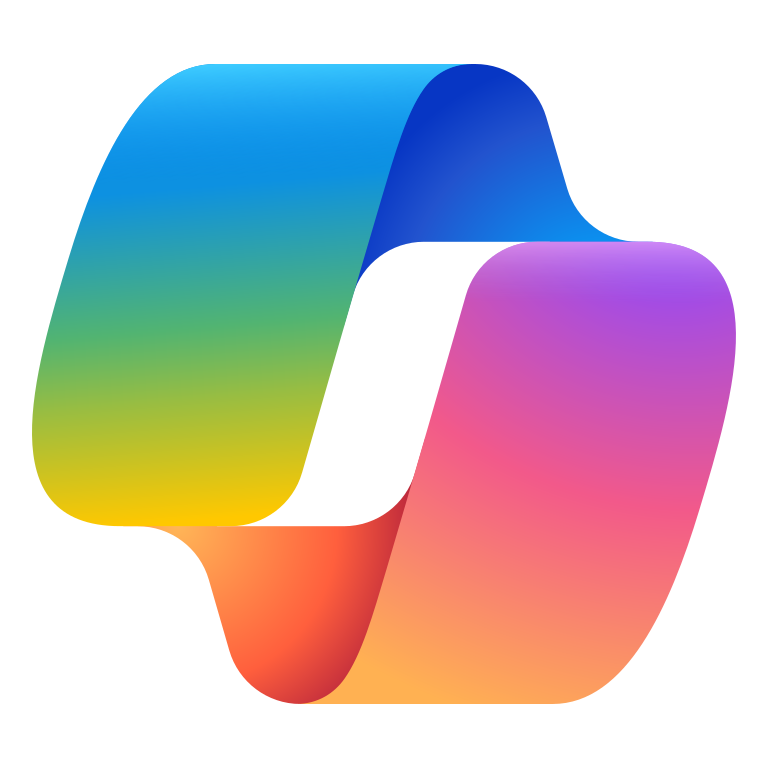 Copilot Chat1
Copilot Chat2
Copilot Chat1
Benefit: Get a head start on analyzing research by leveraging Copilot to synthesize and categorize data across the web.
Benefit: Review current clinical trials to identify potential overlaps and gaps that could inform future research directions.
Benefit: Save time reviewing research and help ensure that all research practices comply with industry regulations and required guidelines.
KPIs impacted
Revise application
Draft a grant application
Paste the application draft into a Word document. Use Copilot in Word to rewrite the project overview and conclusion.
With new insights, prompt Copilot to draft a grant application based on your research findings. Copilot formats the response according to the grant’s requirements.
Product time to market
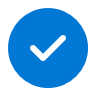 Copilot in Word
Value benefit
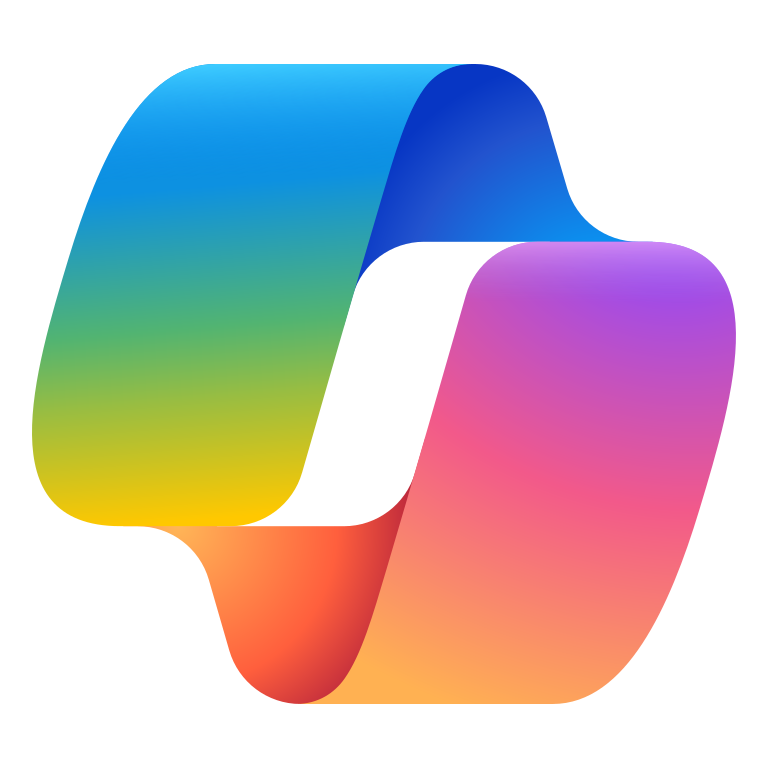 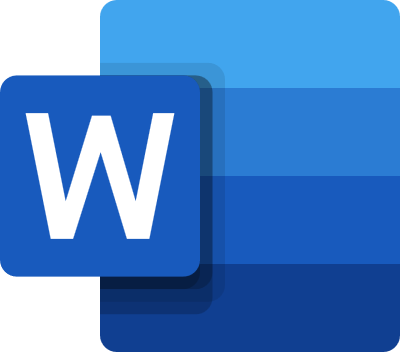 Copilot Chat2
Revenue growth
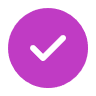 Benefit: Revise and rewrite documents quickly with Copilot in Word revisions.
Benefit: Reduce time drafting grant applications and ensure alignment with required formatting.
Cost savings
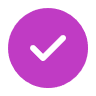 Health provider
Departmental meeting
Buy
Microsoft 365 Copilot
AI can help with meeting effectiveness from preparation, to in-meeting coaching, to follow ups.
Pre-meeting preparation
Intelligent reminders
In-meeting support
Dr. Jones, a clinical leader at a large hospital, needs to manage her upcoming meetings efficiently and ensure follow-up on action items (e.g., operational metrics review).
Draft an email with relevant notes, important documents, and operational metrics for the upcoming discussion.
Discuss key metrics progress (e.g., Bed Utilization Rate, Emergency Department Wait Times), remediation plan, and next steps with accountability.
Copilot in Teams
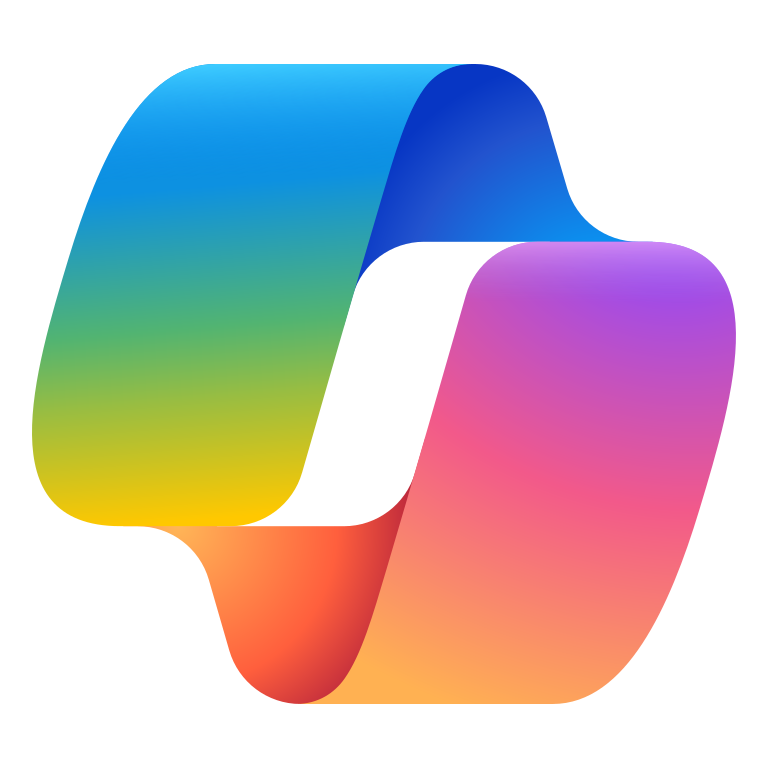 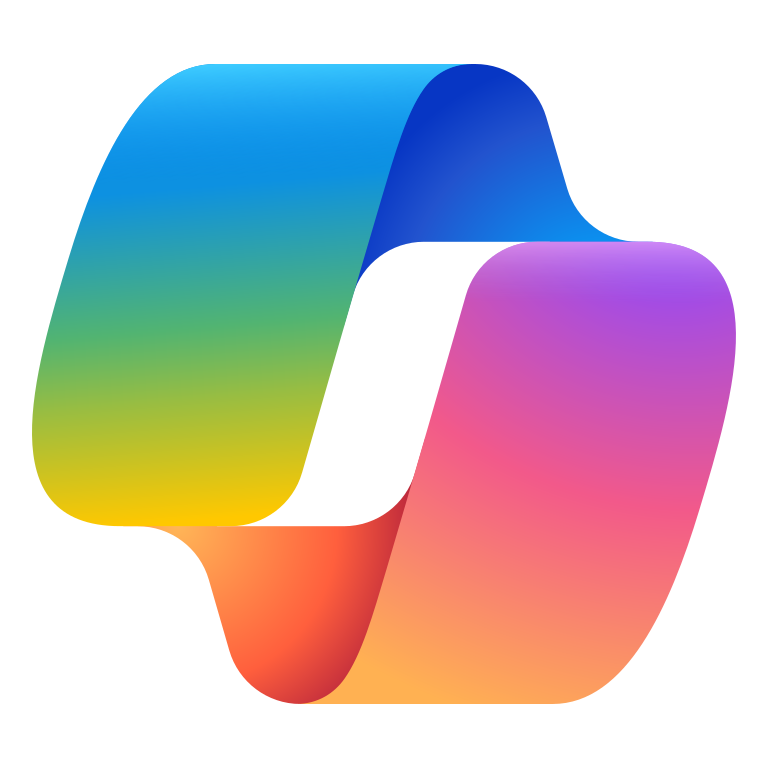 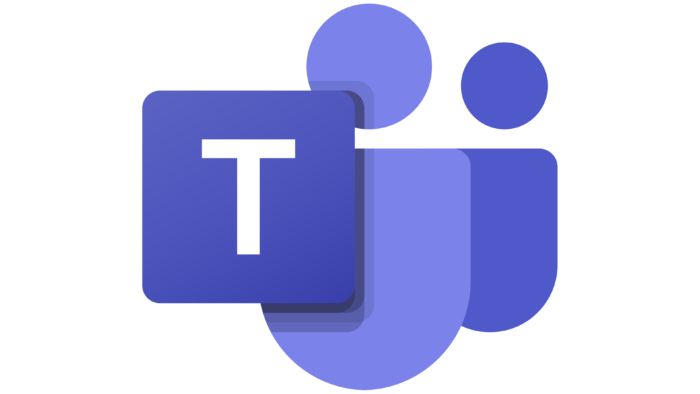 Copilot Chat2
Copilot Chat2
Benefit: Analyze Dr. Jones's upcoming meetings from her calendar, extracting details such as agenda topics, attendees, and past meeting notes.
Benefit: Assimilate key information and draft an email with notes and action items from the past meeting and send that with the reminder to meeting participants.
Benefit: Capture key discussion points, decisions, action items with assigned owners, and deadlines, allowing Dr. Jones to focus on active participation.
KPIs impacted
Presentation drafts
Post-meeting follow-up
Organize the collected information (from Teams – notes summary) and work on the presentation for the leadership team meeting.
Perform a quick comparative study on the reviewed metrics and synthesize the meeting information in an email to the attendees.
Readmission rate
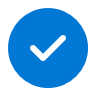 Wait times
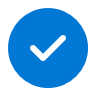 Copilot in PowerPoint
Value benefit
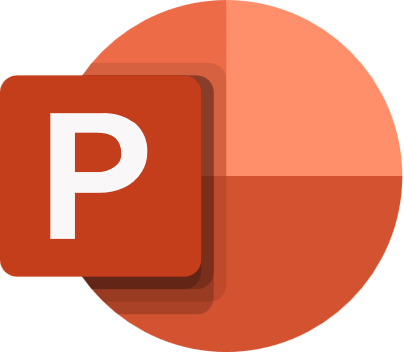 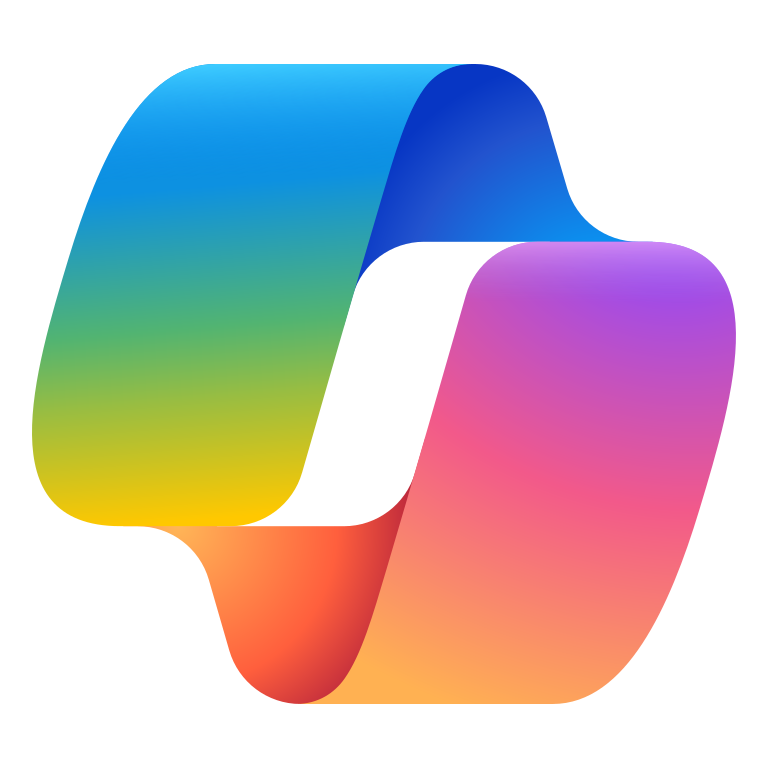 Copilot Chat2
Revenue growth
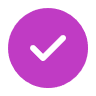 Benefit: Apply branding guidelines, adjust layouts, and reformat text for leadership presentations.
Benefit: Perform quick analysis between notes and draft an email to provide meeting summaries and emphasize on items for further analysis.
Cost savings
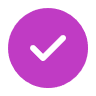 Health provider
Medical conference perspectives creation
Buy
Microsoft 365 Copilot
Preparing content for a medical conference can take a lot of time out of an already full schedule. Reduce the time required by using Copilot for research and drafting.
Content assimilation
Content outline development
Slide generation
Dr. Emily, a busy clinical leader, needs to prepare a compelling presentation for an upcoming medical conference on innovative surgical techniques for minimally invasive procedures and has limited time.
Draft a summary of the key points and content for the presentation in a Word document – such as information on surgical techniques, patient outcomes, and case studies.
Create an initial presentation with the structural components to include accurate, reliable, and relevant content.
Copilot in PowerPoint
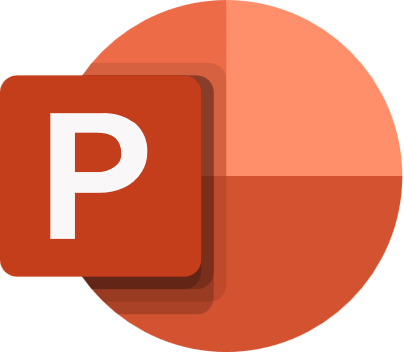 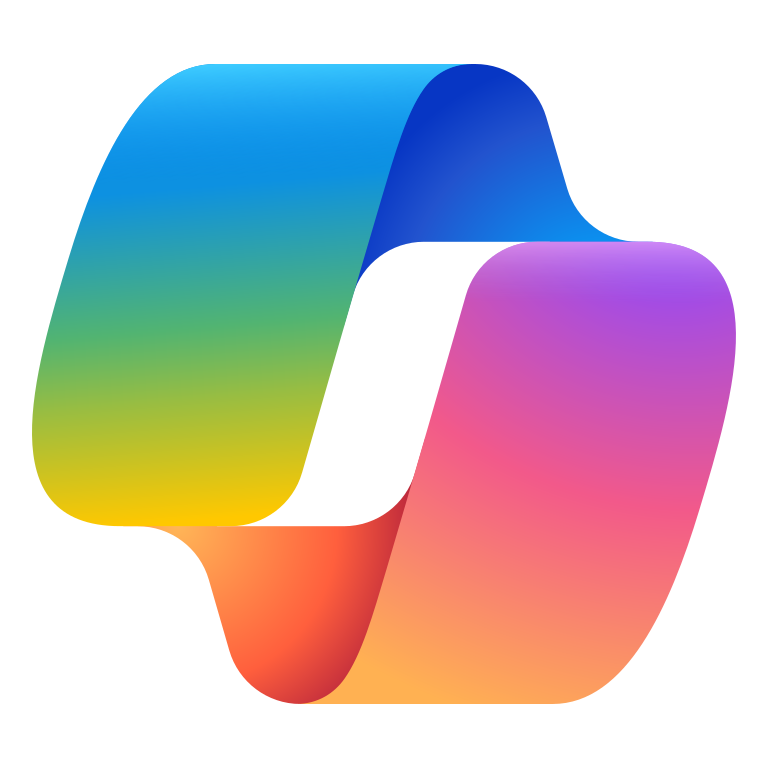 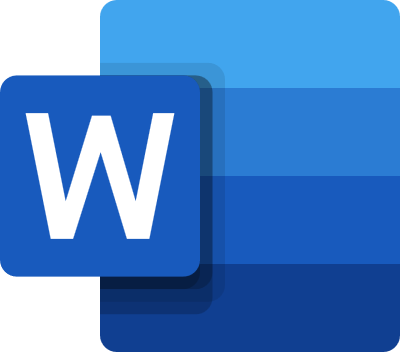 Copilot Chat2
Copilot in Word
Benefit: Assimilate relevant research materials, existing collateral, case studies, and other content on the topic from existing repositories.
Benefit: Outline the key points of Dr. Emily’s presentation, including the purpose, methodology, results, and conclusion.
Benefit: Utilize preferred presentation styles (identified from previous presentations) to automatically generate draft slides in PowerPoint.
KPIs impacted
Talk track finalization
Content enhancement
Prepare and refine the talk tracks for the medical conference based on the finalized deck.
Review the completed presentation, ensure that the vital information are redacted and make necessary revisions.
Patient satisfaction
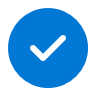 Copilot in Word
Value benefit
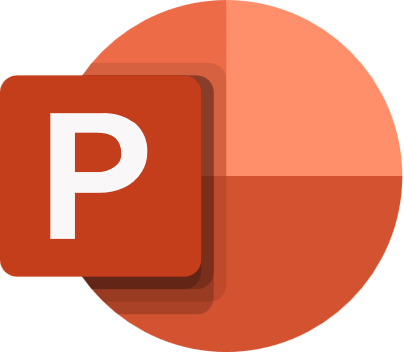 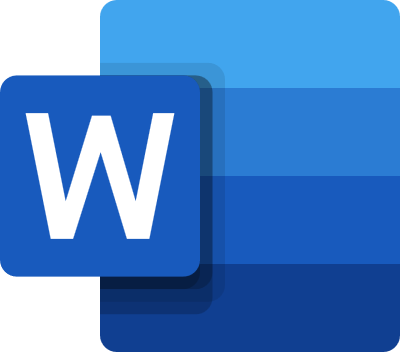 Copilot in PowerPoint
Employee experience
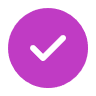 Benefit: Generate multiple talk tracks and personalize them with support on structural guidance, language assistance, communication style, and content optimization.
Benefit: Refine the content within the slides, adding details, incorporating relevant data and visuals, ensuring accuracy, clarity, branding, and professional standards.
Payor
Speed claims processing
Build
Copilot Studio/GitHub and Azure AI Foundry
Insurance companies can use AI to automate claims processing across interpreting claims forms, drafting responses and updating databases.
Get incoming claims context
Generate reports
Draft letters
Use an AI Agent to cross-check provider details noted on pended claims against internal system records.
Generate a report on pended claims with missing fields, discrepancies with provider match, flagged fields, along with the name of the submitting provider for each pended claim.
For pended claims with missing fields, flagged fields, or that contain discrepancies with provider matching, use the agent to draft a letter requesting additional and/or updated information from providers.
Claims Agent3
+ Connection to Claims Management System
+ Connection to Provider Management System
Claims Agent3
+ Connection to Claims Management System
+ Connection to Provider Management System
Claims Agent3
+ Connection to Claims Management System
+ Connection to Provider Management System
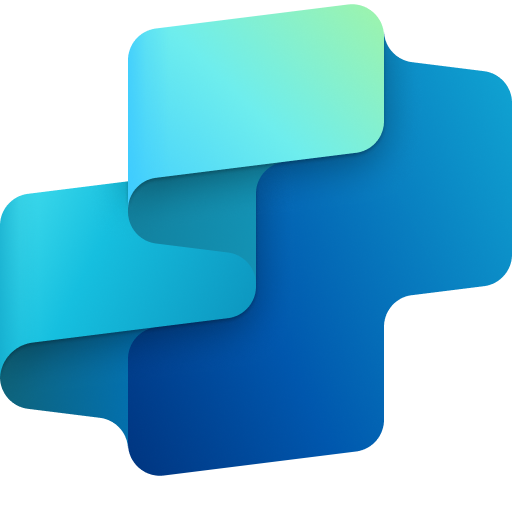 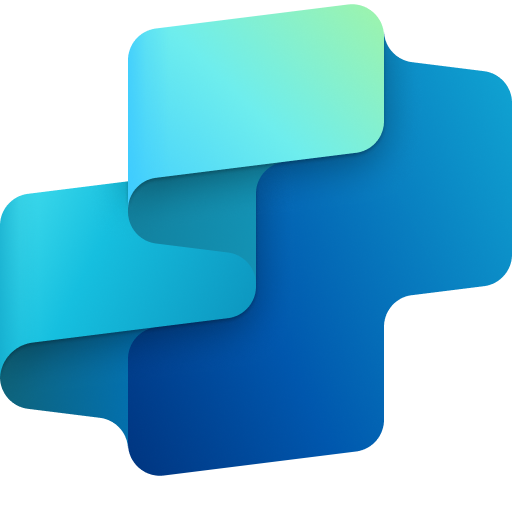 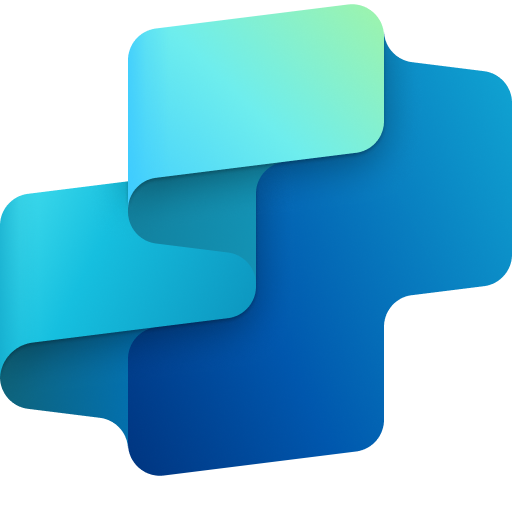 Benefit: Saves time for claims adjudicator in understanding claims details.
Benefit: Assists claims team in understanding claims details by providing relevant insights.
Benefit: Speeds up the claims review process by providing concise, relevant information.
KPIs impacted
Prepare for re-adjudication
Update provider information
Once the claim is submitted for re-adjudication, use the AI Agent to search and retrieve relevant policy documents to the assist re-adjudication team with decision making.
If the Claims team receives updated provider information, use an AI Agent to update the provider management system.
Claims processing time
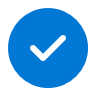 Value benefit
Claims Agent3
+ Connection to Claims Management System
+ Connection to Provider Management System
Claims Agent3
+ Connection to Document Management System
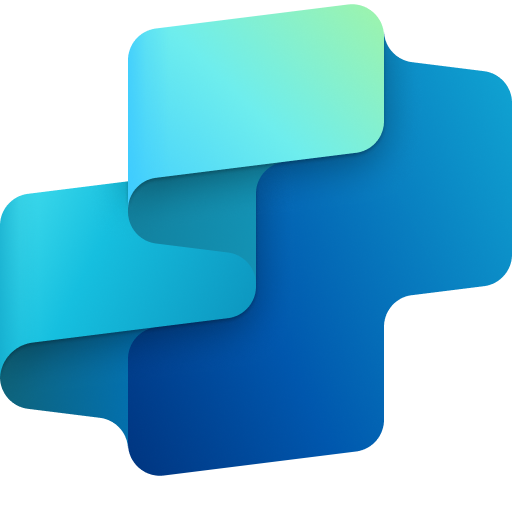 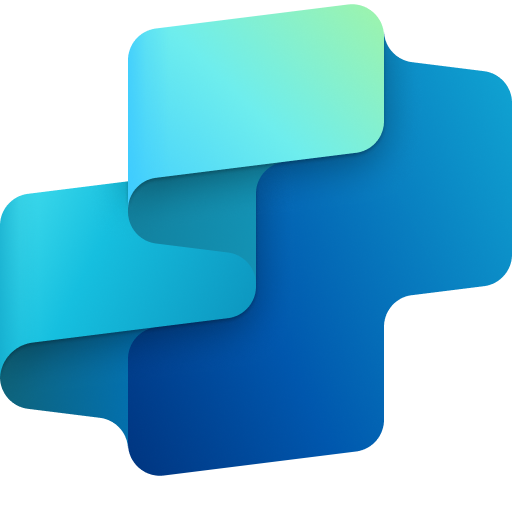 Cost savings
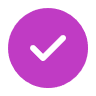 Benefit: Provides quick access to policy documents, aiding in accurate and timely claim adjudication.
Benefit: Automating updates increases accuracy and reduce the time required for claims processing.
Payor
Simplify Prior Authorization (PA)
Build
Microsoft 365 Copilot and Copilot Studio
Insurance companies can reduce the effort spent on prior authorization processes including helping collaboration and drafting communications.
Summarize request
Validate PA request
Collaborative review
Use an AI Agent to summarize relevant information for the incoming PA request by analyzing relevant information from prior authorization forms, medical records, and coverage policy documents.
Use an AI Agent to compare and validate identified services against prior authorization guidelines by extracting information from medical records and coverage policy documents.
Utilization Management (UM) team members use Copilot Pages to collaboratively review/ refine and have interactive discussions on summarized information on incoming PA request.
AI Agent3
+ Connection to Claims Management System
+ Connection to Document Management System
AI Agent3
+ Connection to Claims Management System
+ Connection to Document Management System
AI Agent2
+ Copilot Pages
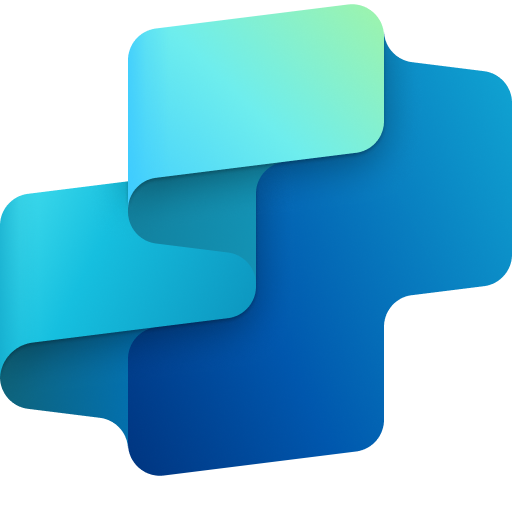 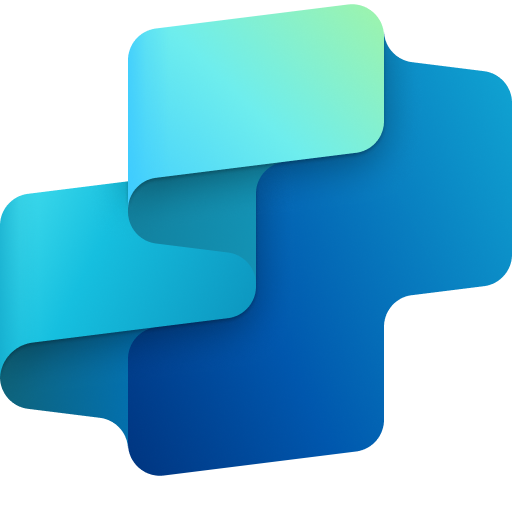 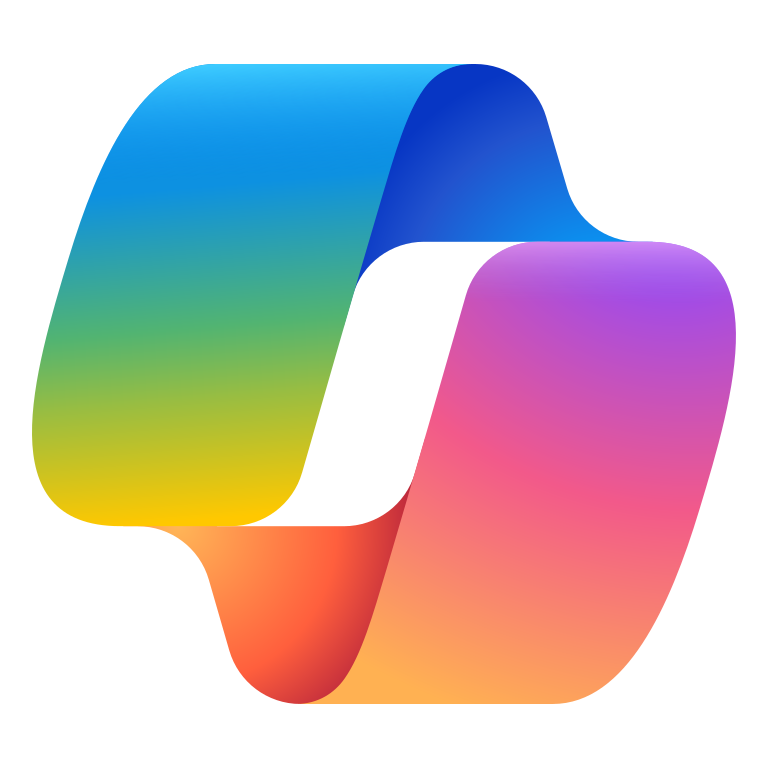 Benefit: Reduces manual effort and ensures comprehensive data extraction for accurate decision-making.
Benefit: Helps ensure compliance with guidelines and improves the accuracy of service validation.
Benefit: UM team can collaboratively review a comprehensive summary, thus reducing time in understanding member’s prior history.
KPIs impacted
Draft decision letter
Decision support for PA request
Upon final decision being made, use the agent to draft an authorization letter in the member's preferred language based on the suggested template to include a member summary, and appropriate denial codes, etc.
Use the agent to offer detailed considerations designed to assist UM team members with decision making around approval, denial, or pend status. This can be based on specified rules and guidelines and past decisions on similar cases.
Claims processing time
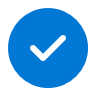 Value benefit
AI Agent3
+ Connection to Claims Management System
+ Connection to Document Management System
AI Agent3
+ Connection to Claims Management System
+ Connection to Document Management System
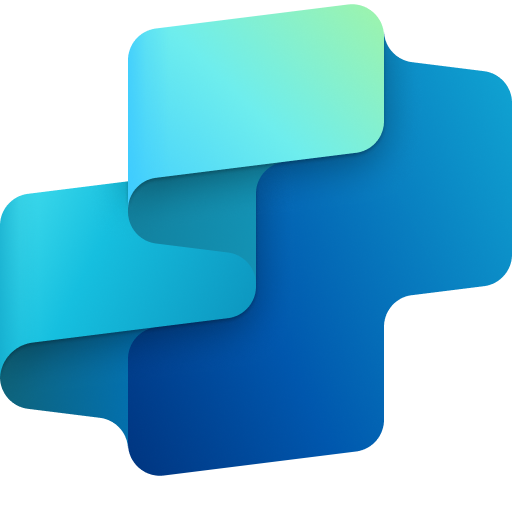 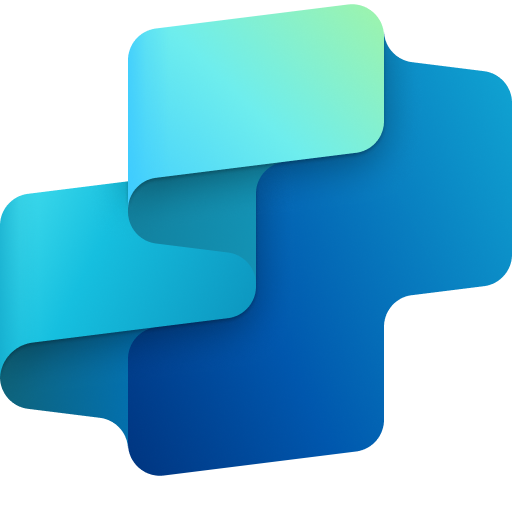 Cost savings
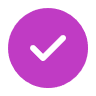 Benefit: Enhances member experience by providing communication in their preferred language and required timeline.
Benefit: Streamlines the decision-making process and ensures consistency in authorization decisions.
Payor
Manage appeals
Build
Microsoft 365 Copilot and Copilot Studio
Insurance companied can use AI in their appeals process to manage content and create documentation.
Get requested appeal context
Gather pre-clinical research
Share case information
Use an AI Agent to analyze requested appeal documents, medical records, and supporting documents such as clinical guidelines and policy terms.
Use an AI Agent to summarize lengthy documents (analyzed in step 1) to create comprehensive case summaries, highlighting key points for review.
Use Copilot Pages to generate a note to the A&G Analyst(s) outlining the summarized information. A&G Analysts can review/ refine the summary and add their insights and updates.
AI Agent3
+ Connection to Claims Management System
+ Connection to Provider Management System
+ Connection to Document Management System
AI Agent3
+ Connection to Claims Management System
+ Connection to Provider Management System
+ Connection to Document Management System
AI Agent2
+ Copilot Pages
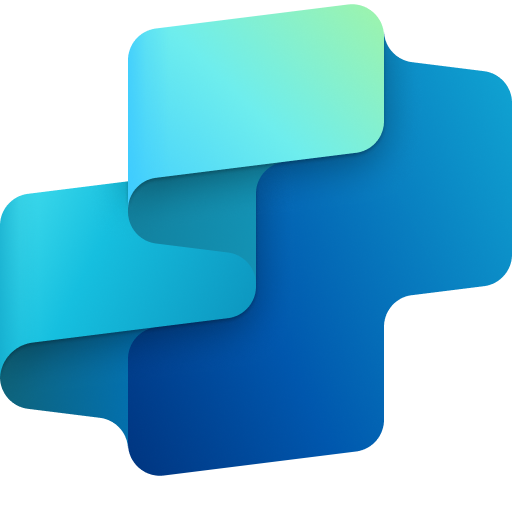 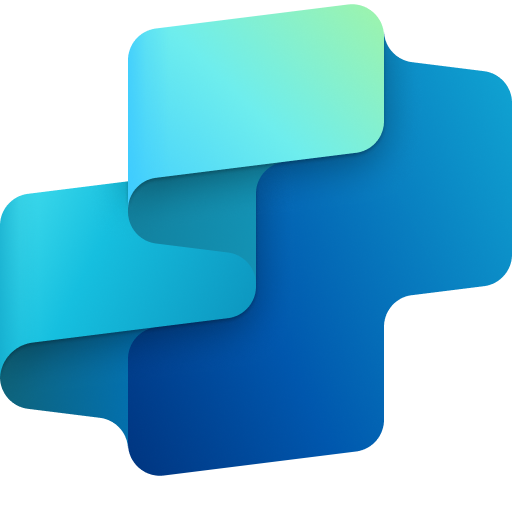 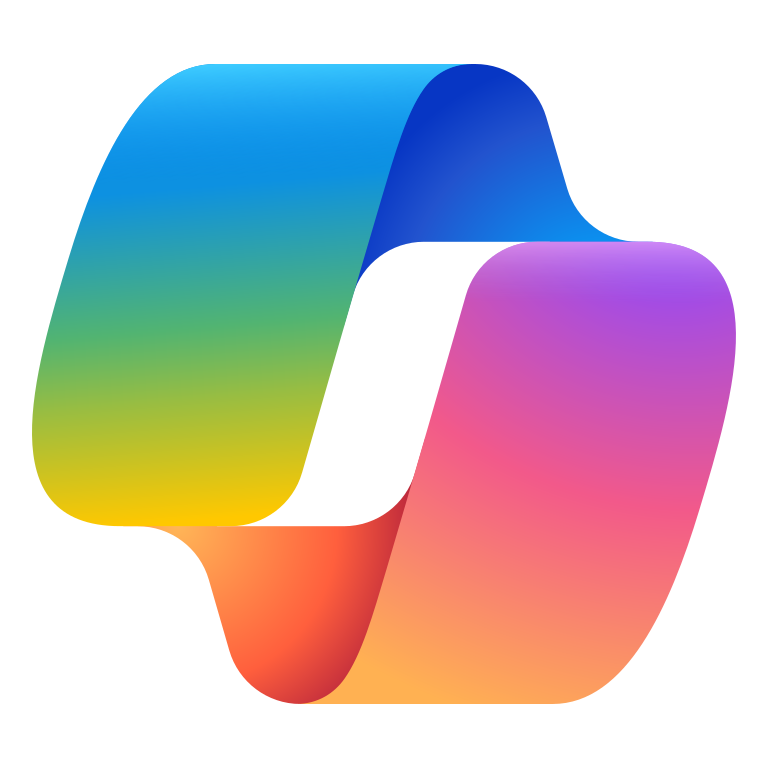 Benefit: Saves time for the appeal and grievances (A&G) Analyst and ensures critical information is easily accessible.
Benefit: Assists A&G Analysts in understanding the case by providing relevant insights.
Benefit: Enhances clarity and comprehension about the appeals, reduces time, leading to more accurate resolutions.
KPIs impacted
Appeals documentation
Share resolution suggestions
Decision-making support
Claims processing time
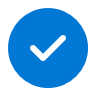 Use Copilot Pages to maintain a durable record of all discussions, decisions, and supporting documents, which can be easily referenced in future appeals or audits.
Use an AI Agent to generate resolution suggestions and provide a ranked list of suggestions with supporting rationale for each option with A&G team for comprehensive review.
Use an AI Agent to analyze similar past cases, clinical guidelines, and policy terms to assist in decision-making.
AI Agent3
+ Connection to Claims Management System
+ Connection to Provider Management System
+ Connection to Document Management System
AI Agent3
+ Connection to Claims Management System
+ Connection to Provider Management System
+ Connection to Document Management System
Value benefit
Copilot Chat2
+ Copilot Pages
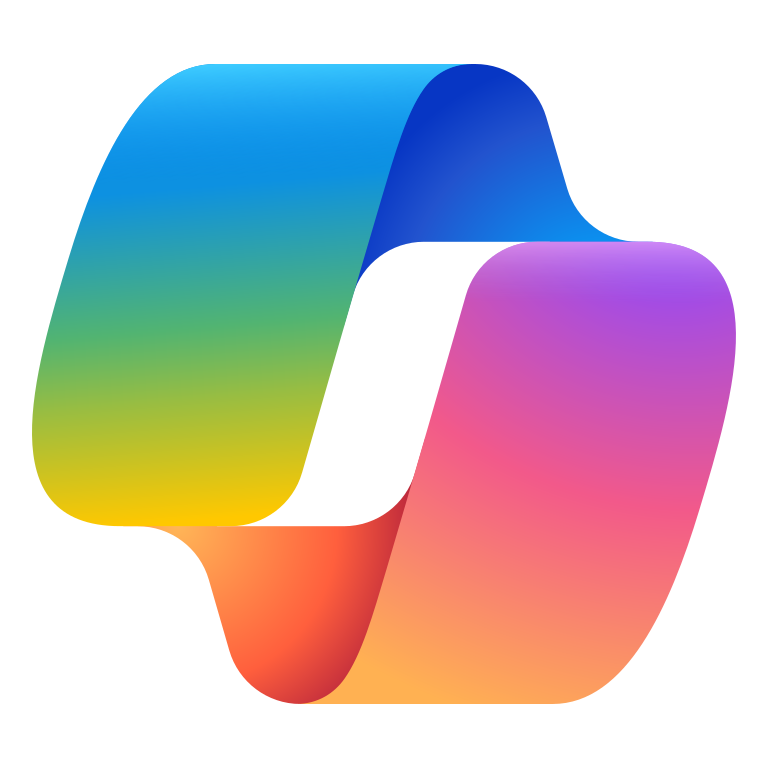 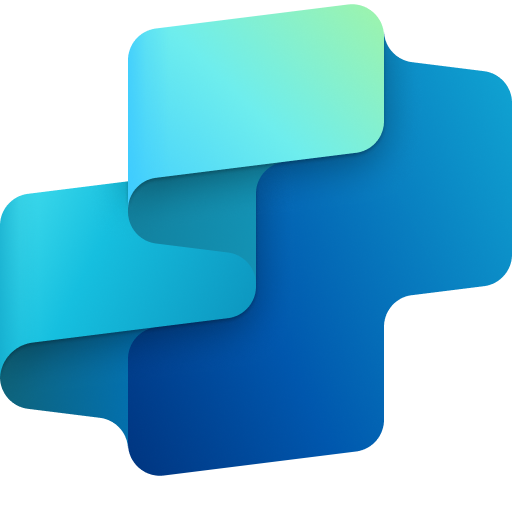 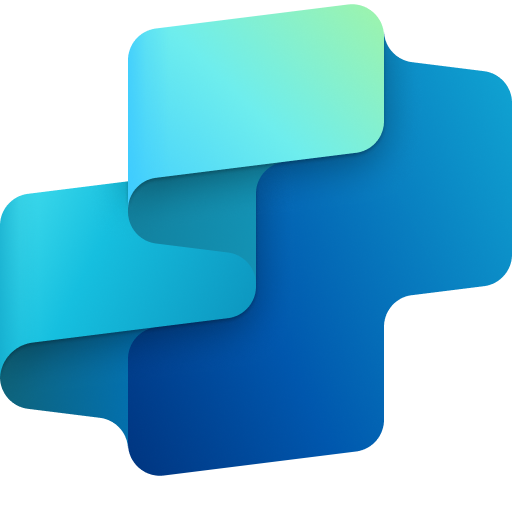 Cost savings
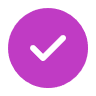 Benefit: Saves time creating documentation.
Benefit: Assist the A&G Analysts in consistent and accurate decision making.
Benefit: Reduces the probability of human error by A&G Analysts by leveraging these insights.
Payor
Curate member education materials
Build
Microsoft 365 Copilot and Copilot Studio
Use AI to provide a personalized experience for members when accessing content.
Analyze member information
Generate engagement questions
Share personalized preventive care reminders
Have an AI Agent to gather and analyze member’s health record, demographic information, coverage policies, and associated guidelines to understand member preferences and needs.
Use Copilot Chat to generate questions that an outreach coordinator can use to engage with targeted member groups.
Use an AI Agent to generate and share personalized reminders for preventive care visits, screenings, vaccinations, medication refills, and adherence.
AI Agent3
+ Connection to Claims Management System
+ Connection to Provider Management System
+ Connection to Document Management System
AI Agent3
+ Connection to Claims Management System
+ Connection to Provider Management System
+ Connection to Document Management System
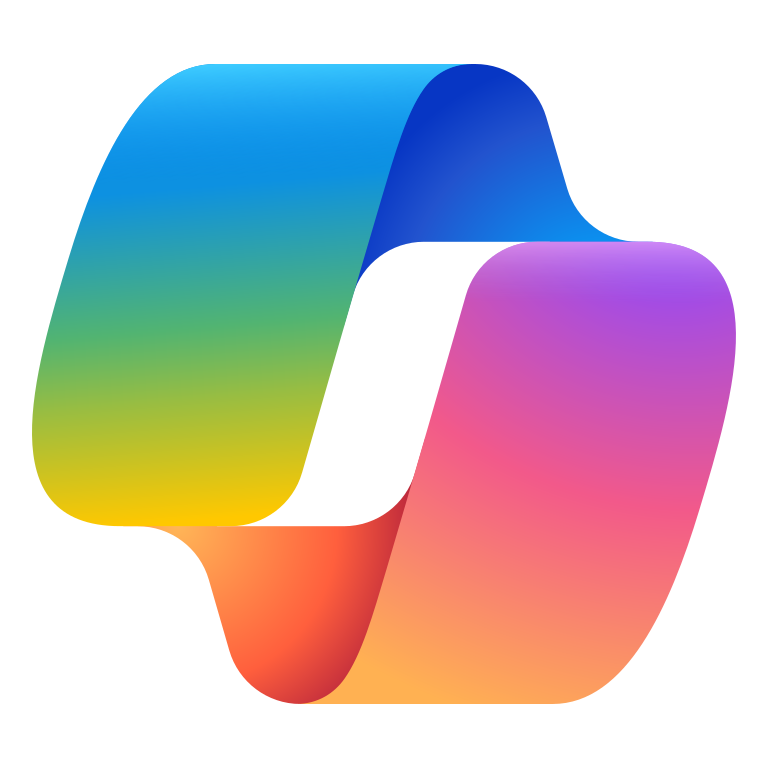 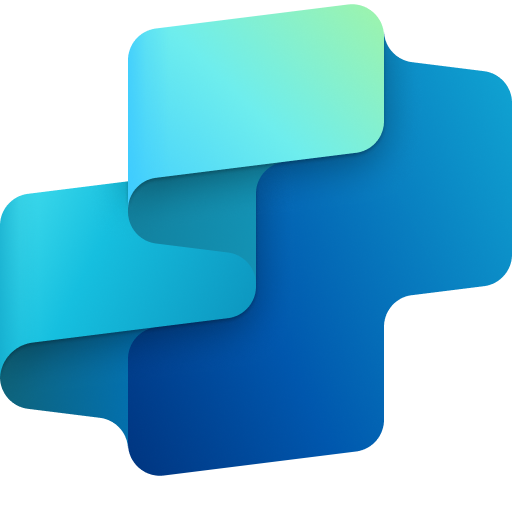 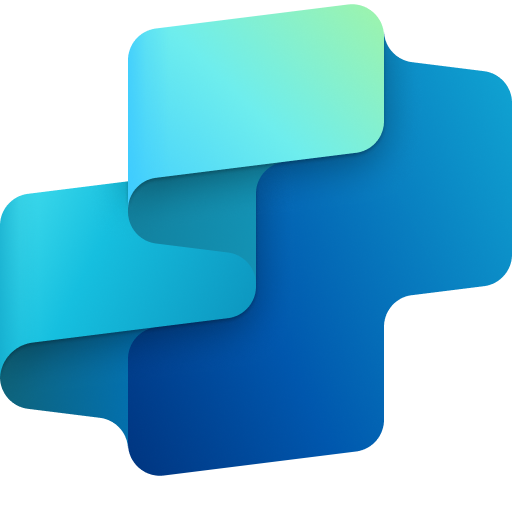 Copilot Chat2
Benefit: Provides a comprehensive analysis of member data to understand the pain-points, thus empowering care mangers by providing relevant member insights.
Benefit: Facilitates meaningful interactions by providing tailored questions that incentivize member engagement.
Benefit: Ensures members receive timely and personalized reminders, improving adherence to preventive care schedules and therapies.
KPIs impacted
Create member education content
Analyze SDOH information
Readmission rate
Use an AI Agent to assist managers in generating personalized educational content for members based on analyzed data.
Use an AI Agent to analyze information from Medicare, Medicaid, or commercial policy coverage and other member-provided information to identify social determinants of health (SDOH) recommendations for members.
AI Agent3
+ Connection to Claims Management System
+ Connection to Provider Management System
+ Connection to Document Management System
AI Agent3
+ Connection to Claims Management System
+ Connection to Provider Management System
+ Connection to Document Management System
Value benefit
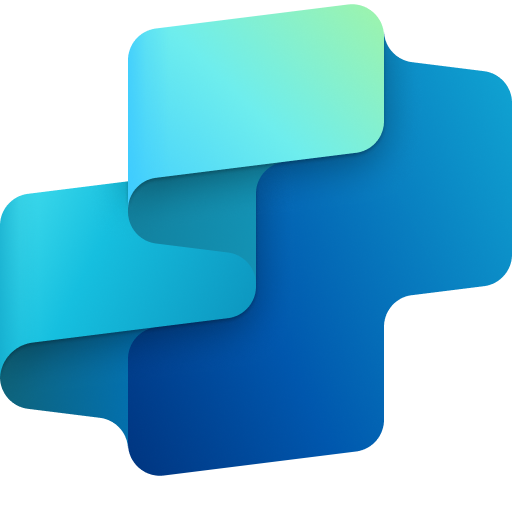 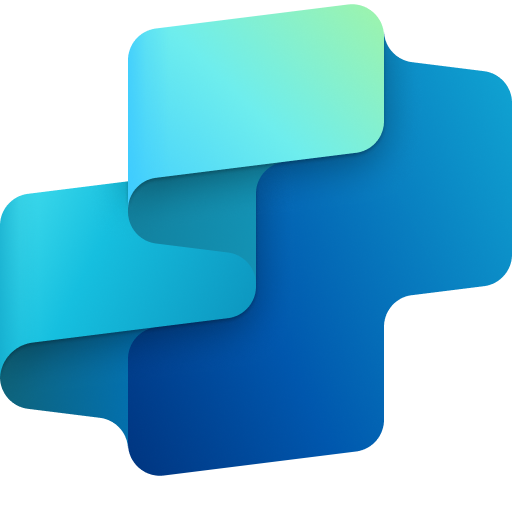 Cost savings
Benefit: Assist care managers in generating personalized educational content.
Benefit: Reduces burden on care manager by providing detailed insights derived through a comprehensive analysis on SDOH.
Drug research
Pharma
Buy
Microsoft 365 Copilot
Copilot can help drug researchers find information and collaborate with colleagues.
Organize Investigational New Drug (IND) study
Find relevant information
Gather pre-clinical research
A scientist uses Copilot to gather information to investigate molecules that are associated with a particular disease or health concern.
Use Copilot to gather information to be used when assessing lead compounds before trials.
Use Copilot to help with meetings and communications for an IND study to generate additional data needed for IND application such as toxicology studies.
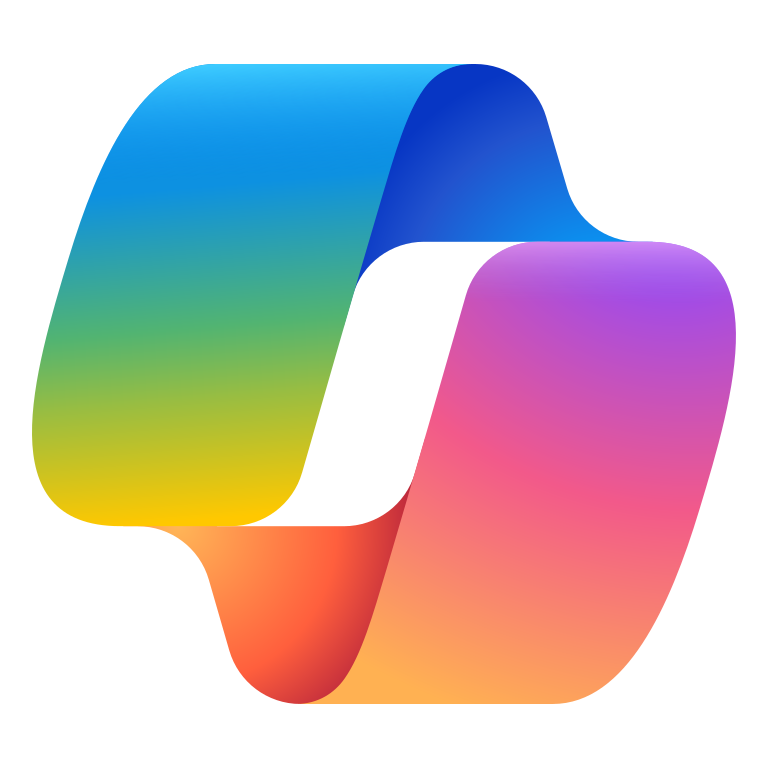 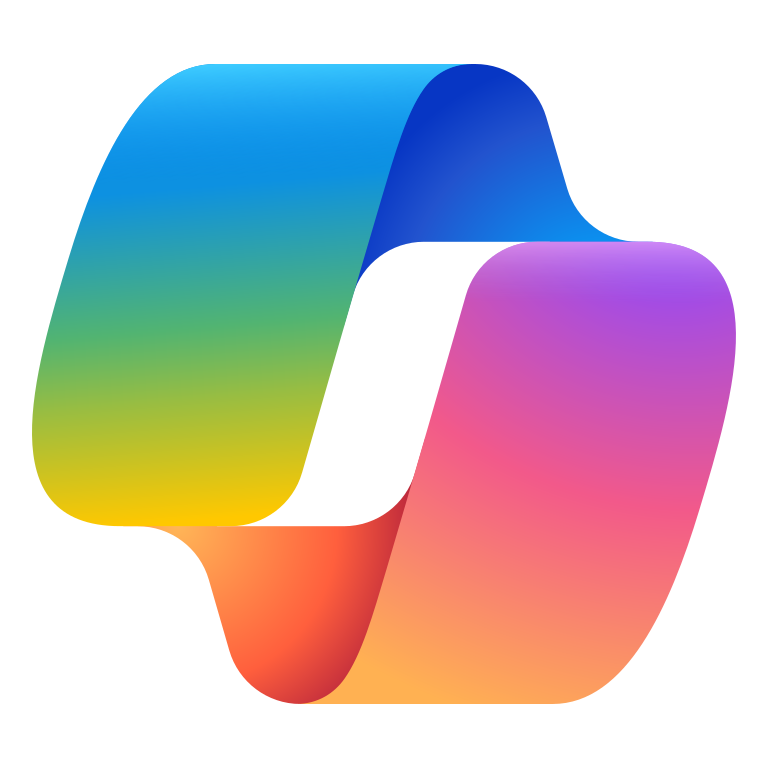 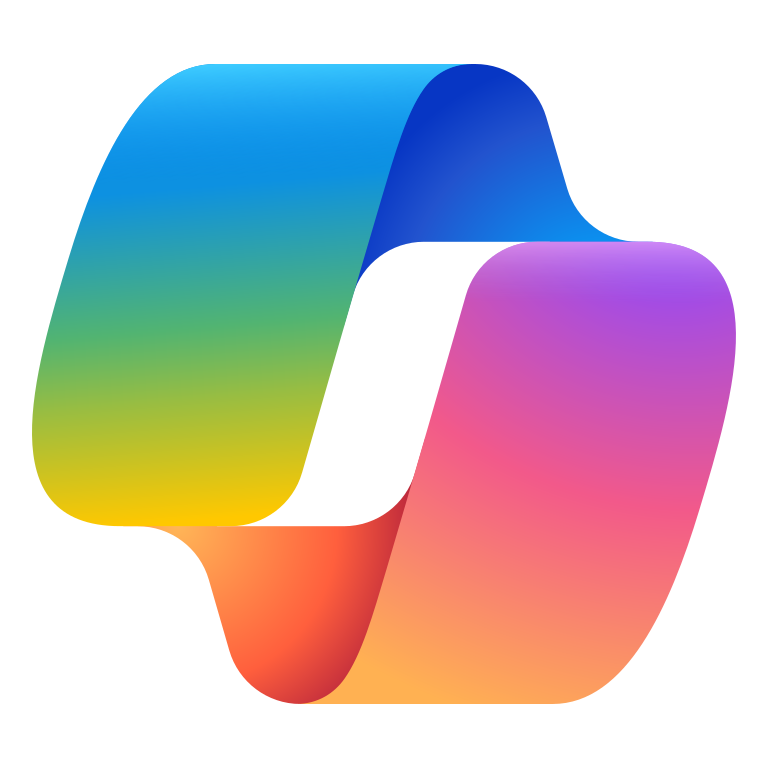 Copilot Chat2
Copilot Chat2
Copilot Chat2
Benefit: Retrieve and summarize relevant chats, emails, and documents that may be referenced in the identification process faster
Benefit: Summarize papers and other documentation and flag relevant research information.
Benefit: Coordinate meetings, activities, and file sharing with toxicology teams.
KPIs impacted
Coordinate IND application
Prepare regulatory documentation
Collaborate on formulation
Product time to market
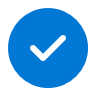 Assist with the process of submitting an IND application and addressing inquiries from regulatory agencies.
Prepare documentation required for regulatory submissions.
Collaborate with other scientists and manufacturing teams to develop stable formulation of the drug for clinical use.
Value benefit
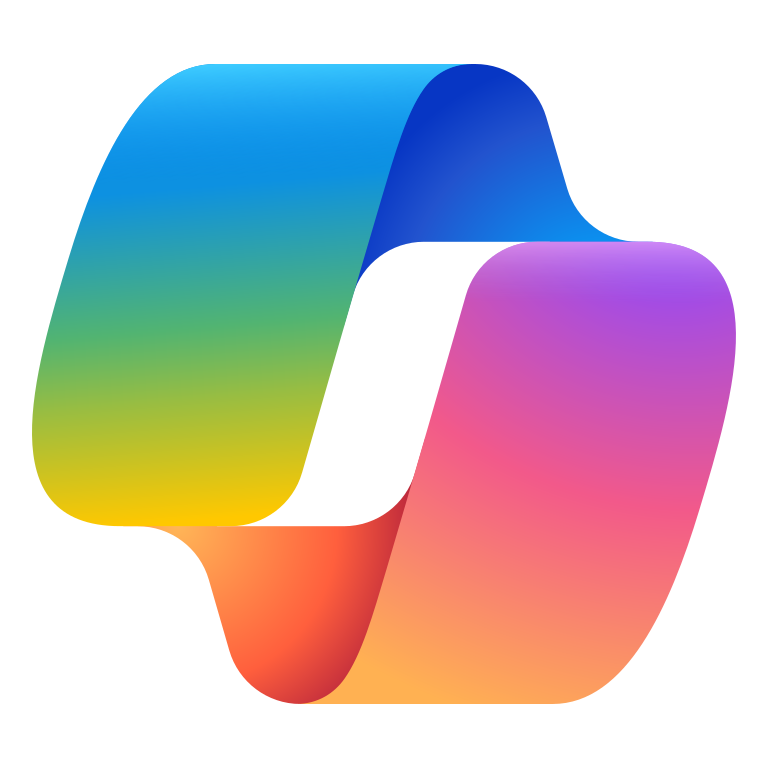 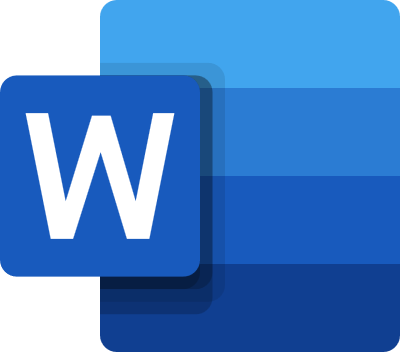 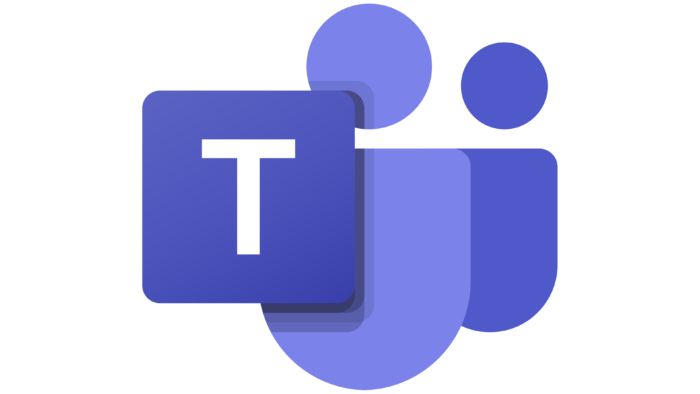 Copilot Chat2
Copilot in Word
Copilot in Teams
Revenue growth
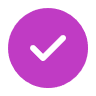 Cost savings
Benefit: Generate document by turning data into natural language and combining several source documents.
Benefit: Communicate, summarize, and generate action items for collaboration with formulation scientists and manufacturing teams.
Benefit: Facilitate communication and coordination with other teams during the regulatory submission process and share/locate attachments easily.
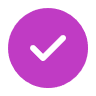 Clinical trials
Pharma
Buy
Microsoft 365 Copilot
Use Copilot to help organize and conduct clinical trials to reduce the time and effort required.
Get ideas for protocols
Selection and training
Informed consent
The clinical researcher uses Copilot to get ideas for the study protocol document.
Organize clinical team discussions to select the site, coordinate patient recruitment, and ensure proper training for trial.
Clinical team member creates form to obtain consent from study patients.
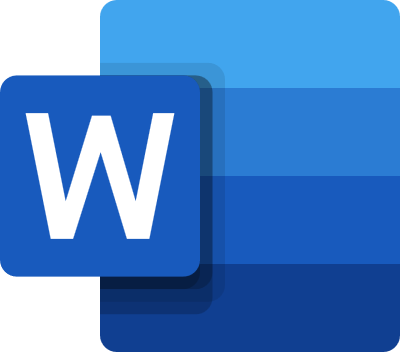 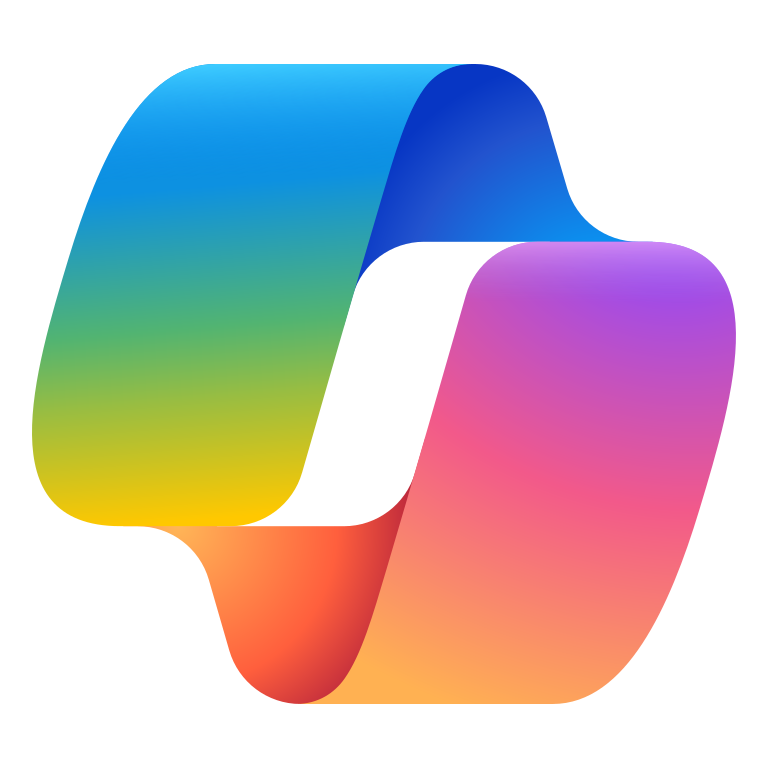 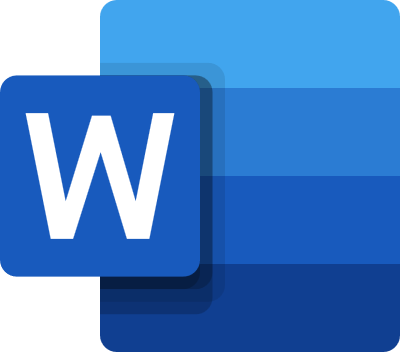 Copilot in Word
Copilot Chat2
Copilot in Word
Benefit: Rapidly create a protocol document first draft from a few source documents.
Benefit: Retrieve and summarize relevant chats, emails, and documents that may be referenced for selection and training faster.
Benefit: Quickly update a prior consent form with appropriate information for desired clinical trial.
KPIs impacted
Publication and communication
Closeout and reporting
Data collection and management
Product time to market
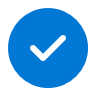 Clinical team seeks regulatory approval to market product.
Clinical team collaborates to create a clinical study presentation.
Clinical researcher gathers and analyzes trial data.
Customer satisfaction
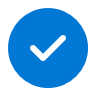 Value benefit
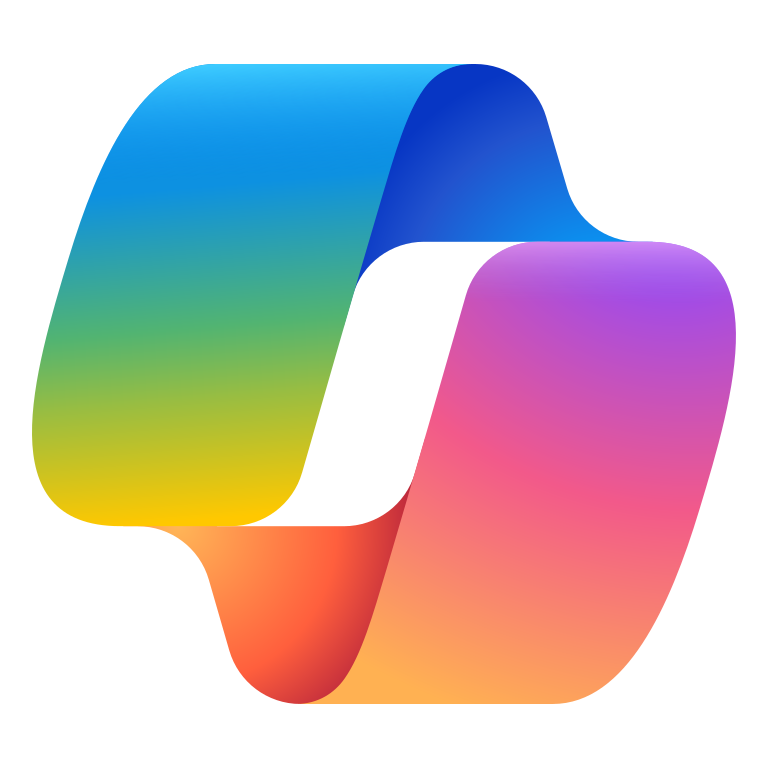 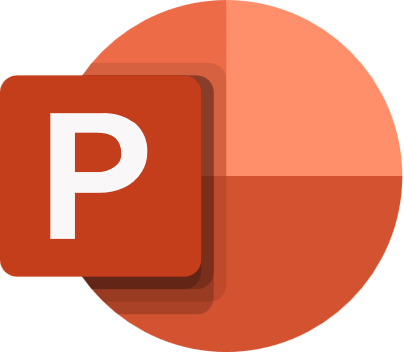 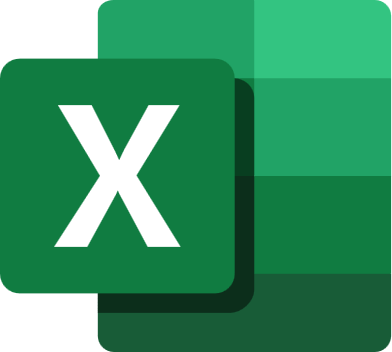 Copilot Chat2
Copilot in PowerPoint
Copilot in Excel
Revenue growth
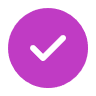 Cost savings
Benefit: Apply branding guidelines, adjust layouts, and reformat text for stakeholder presentations.
Benefit: Create metrics and visualizations to track clinical trial performance/key milestones.
Benefit: Coordinate with communications team for external reporting and share/locate attachments easily.
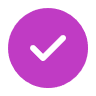 Pharma | A day in the life of a Quality Assurance Manager
Microsoft 365 Copilot
Buy
Benefits
Save about 40 minutes per day
Improve compliance
More time spent with students
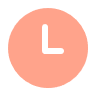 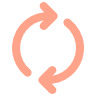 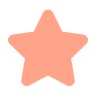 8:00 am – Retrieve documents
8:15 am – Analyze data
9:00 am – Create training
Megan
is a Quality Assurance Manager
Megan starts her day completing an action item to recertify on GMP for a series of SOPs. She uses Copilot to help get ready.
Megan receives a call that an issue in the facility has occurred and a quality investigation is required.
Megan leads a training session for staff on quality standards, SOPs, and regulatory requirements.
Copilot in PowerPoint
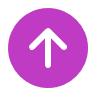 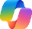 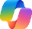 Copilot Chat2
Copilot Chat2
Benefit: Quickly retrieve relevant SOP documents for review.
Benefit: Analyze prior deviations for root causes and research prior CAPAs.
Benefit: Create training materials and presentations from an existing template.
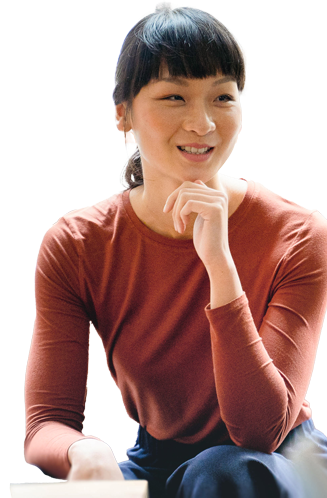 4:00 pm – Summarize communications
2:00 pm – Build presentation
11:00 am – Get data insights
Megan is scheduled to present on quality issues to the leadership team. She uses Copilot to turn her reports into a presentation.
Megan wraps up her day by checking emails and chats for any urgent issues.
Megan uses Copilot to help track and analyze KPIs related to quality, such as defect rates and compliance metrics.
Copilot in PowerPoint
Copilot Chat2
Copilot in Excel
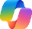 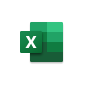 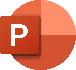 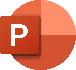 Benefit: Summarize and prioritize communications, highlighting urgent tasks and follow-ups.
Benefit: Spend less time building presentations and more time on making sure messages are clear.
Benefit: Go deeper with data and easily visualize insights to share them with the rest of the team.